Immigration
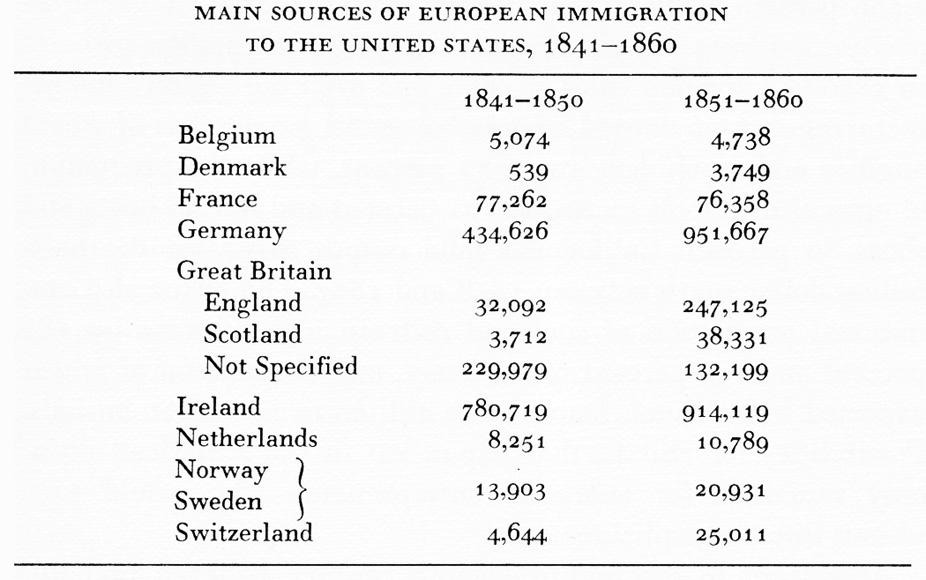 Immigration
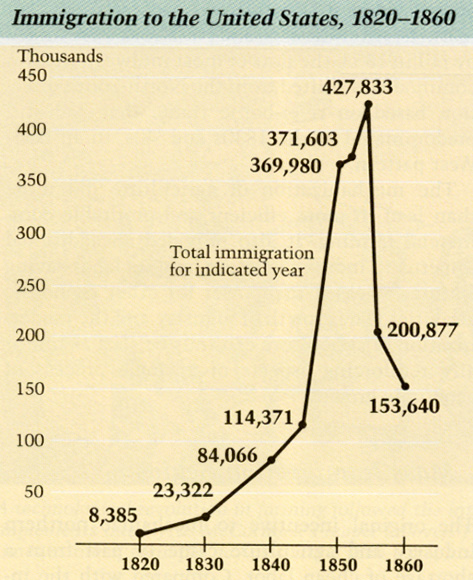 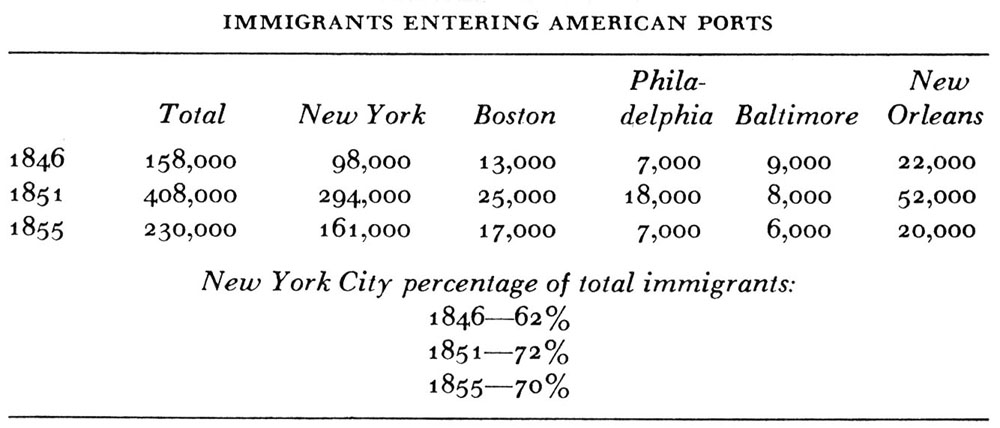 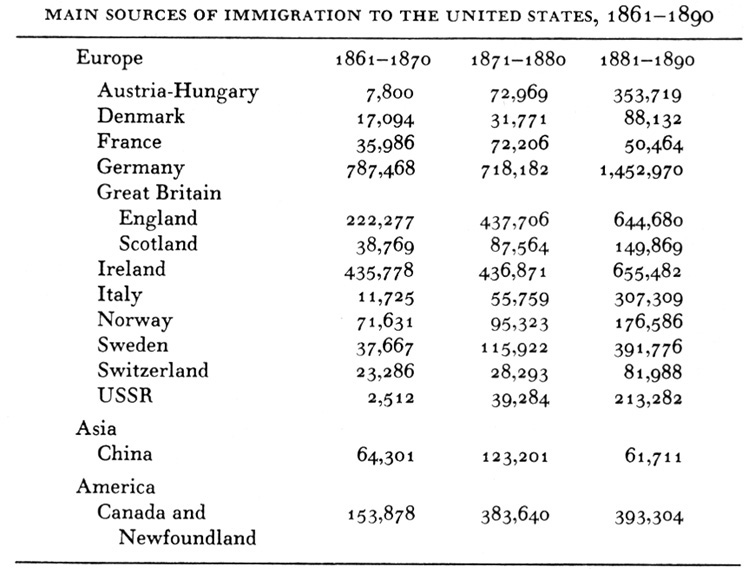 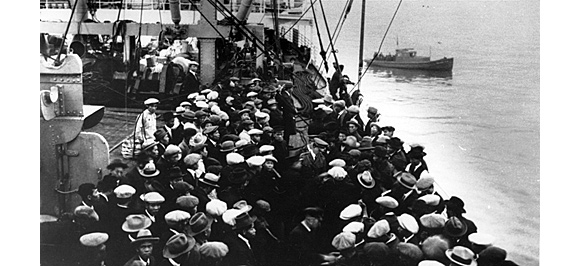 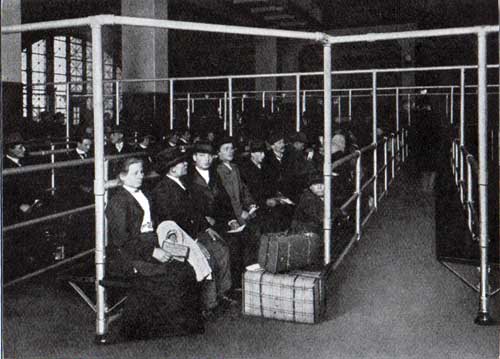 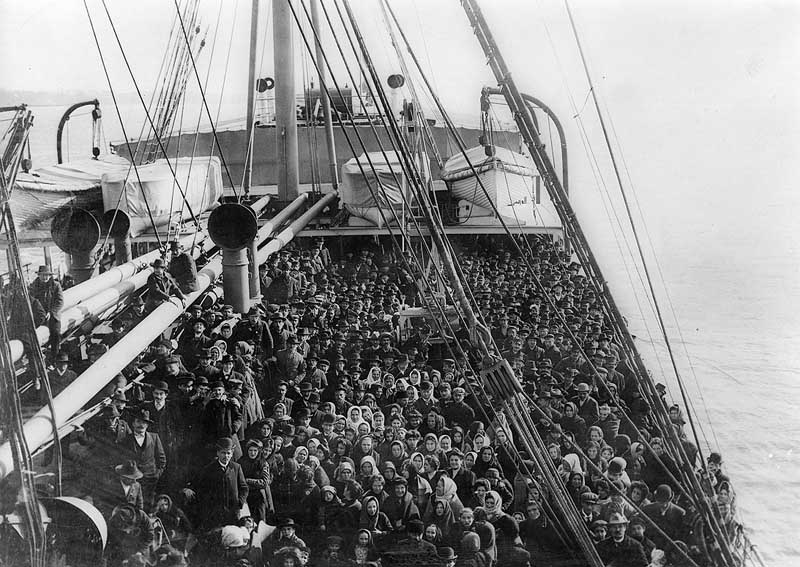 Ellis Island
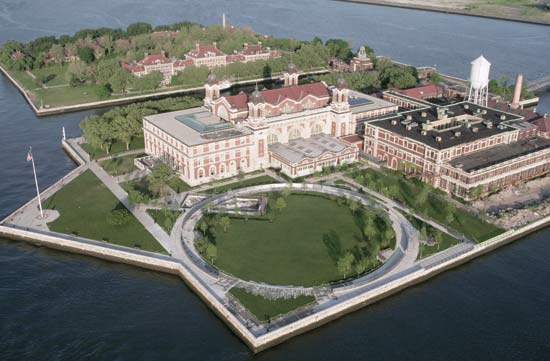 Tenements
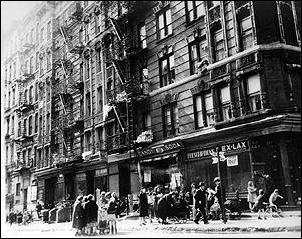 Skyscrapers
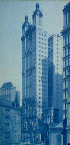 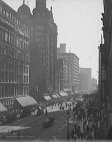 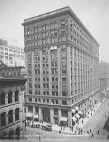 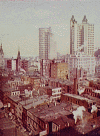 Transportation
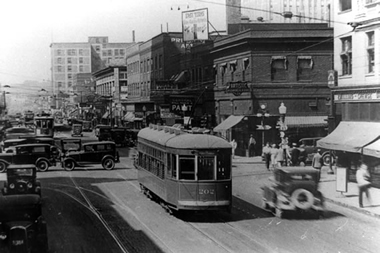 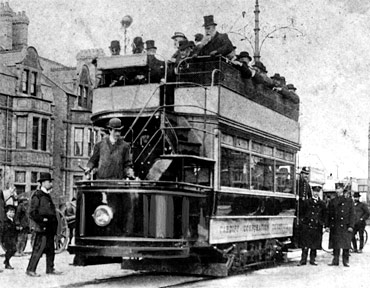 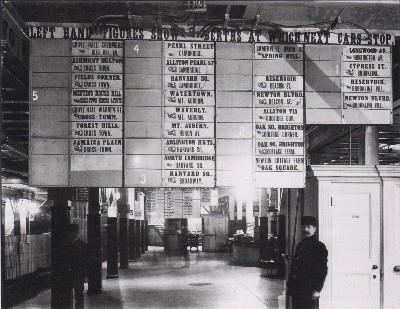 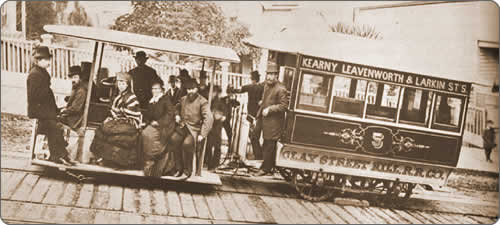